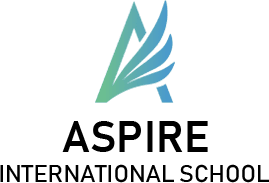 قسم اللغة العربية
الصف الرابع الابتدائي
خبر عن المعلم المصري القديم
نص استماع
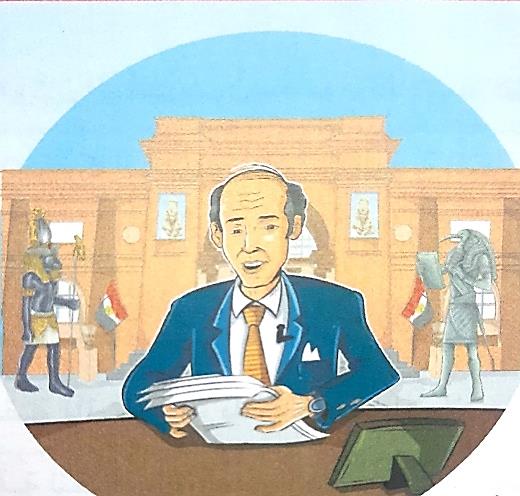 نص الاستماع ( خَبَرٌ عَنِ الْمُعَلِّمِ الْمِصْرِيِّ الْقَدِيمِ  )
: نص القصة:
أَهْلًا بِكُمْ فِي نَشْرَةِ أَخْبَارِ السَّاعَةِ السَّادِسَةِ بِتَوْقِيتِ الْقَاهِرَةِ ، وَنَبْدَؤُهَا
 بِالْخَبَرِ التَّالِي بِجَرِيدَةِ "أَخْبَارُ الْيَوْمِ":
بَدَأَ المُتْحَفُ المِصْرِيُّ بِالتَّحْرِيرِ فِي مَشْروعِ تَرْميمِ اللَّوْحاتِ الْخَشَبيَّةِ 
الخاصَّةِ بِاَلْمُعَلِّمِ المِصْريِّ القَديمِ 
( حِسِي رَعْ ) المَعْرُوضَةِ بِالطَّابَقِ الأَرْضِيِّ بِالْمُتْحَفِ ، وَقَدْ تَمَّ اكْتِشَافُ مَقْبَرَتِهِ عَامَ 1912م ، وَبِالْمَقْبَرَةِ لَوْحاتٌ خَشَبيَّةٌ مَحْفُورَةٌ بِإِتْقانٍ مُنْذُ عَهْدِ الدَّوْلَةِ القَدِيمَةِ فِي مِصْرَ ، وَلَا تَزَالُ بِحالَةٍ جَيِّدَةٍ .
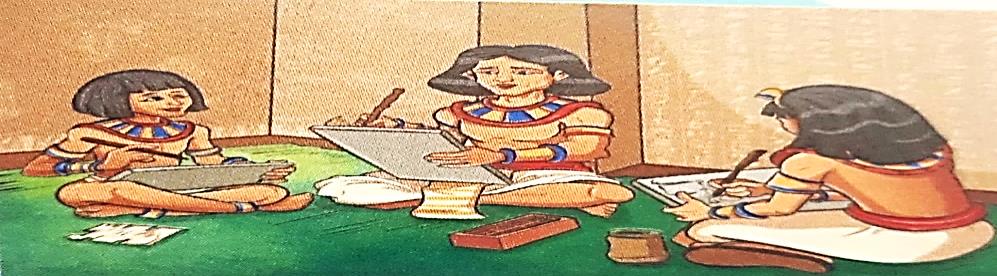 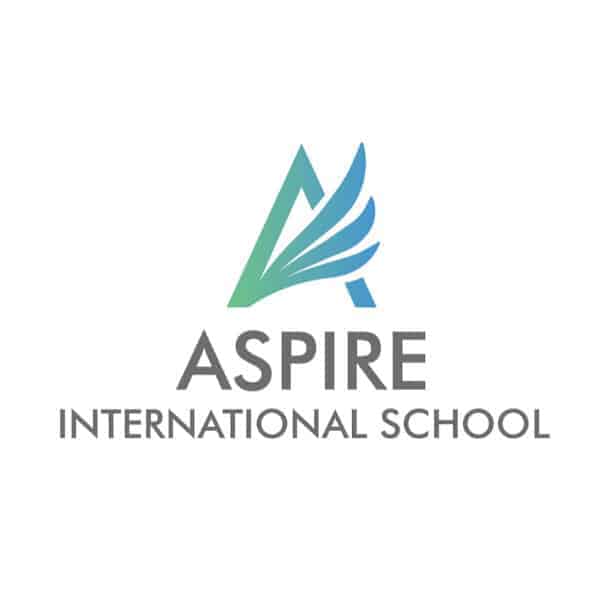 11/10/2023 11:33 ص
2
تَظْهَرُ صُورَةُ ( حِسِي رَعْ ) عَلَى ظَهْرِ عُمْلَةِ الْمِئَتَيْ جُنَيْهٍ ، وَهِيَ عِبارَةٌ عَنْ تِمْثَالِ رَجُلٍ يَجْلِسُ وَيَضَعُ عَلَى سَاقَيْهِ وَرَقَةً مِنَ الْبَردِيِّ ، وَيُمْسِكُ فِي يَدَيْهِ أَدَوَاتِ الكِتَابَةِ ،
 تُسَيْطِرُ عَلَيْهِ مَلَامِحُ الوَقَارِ ، إِلَّا أَنَّ الْكَثِيرِينَ 
لَا يَعْرِفُونَ أَنَّ ذَلِكَ الرَّجُلَ رَمْزٌ لِلْمُعَلِّمِ الْمِصْرِيِّ الْقَدِيمِ ،
حِينَ كَانَتْ مِهْنَةُ الْكَاتِبِ المُعَلِّمِ مِنْ أَرْقَى الْمِهَنِ .
لِسَنَوَاتٍ طَوِيلَةٍ فِي عَهْدِ الْقُدَمَاءِ الْمِصْرِيِّينَ ، كَانَ الْحَكِيمُ يَنْصَحُ ابْنَهُ ، وَيَقُولُ لَهُ : 
« كُنَّ كَاتِبًا » ؛ لِأَنَّ مِهْنَةَ الْكَاتِبِ الْمُعَلِّمِ تَسْمَحُ لِمَنْ يَمْتَهِنُهَا بِالْوُصُولِ لِأَرْقَى الْمَنَاصِبِ فِي الدَّوْلَةِ .
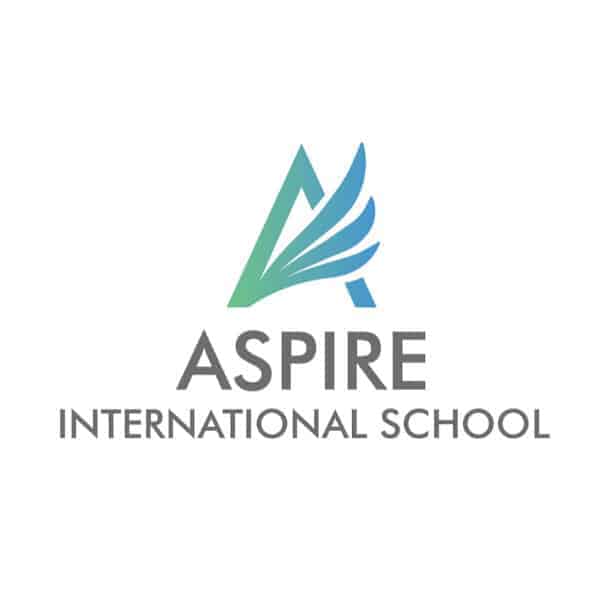 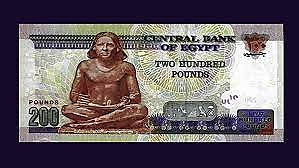 3
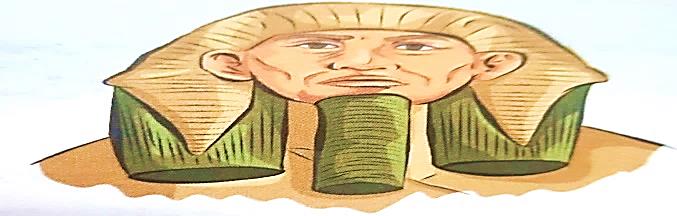 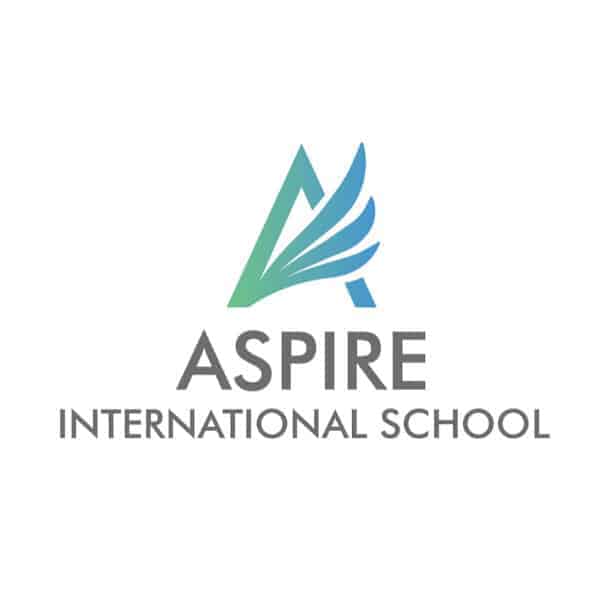 وَكَانَ المُدَرِّسُونَ يَحُثّونَ طُلّابَهُمْ عَلَى الإِقْبالِ عَلَى التَّعْلِيمِ بِكِتَابَةِ 
المَقَالَاتِ الْبَلِيغَةِ اَلَّتِي يَشْرَحُونَ فِيهَا مَزَايَاهُ . أما المُعَلِّمُ 
فَقَدْ مَارَسَ دَوْرَهُ التَّعْلِيمِيَّ فِي مَدارِسَ مُلْحَقَةٍ
 بِاَلْمَعَابِدِ ، يَلْتَحِقُ بِهَا الأَوْلَادُ والْبَنَاتُ دُونَ تَفْرِقَةٍ ؛ لِتَعَلُّمِ الكِتَابَةِ
 والْحِسَابِ وَالرَّسْمِ ، وَفِي مَرْحَلَةٍ مُتَقَدِّمَةٍ يَلْتَحِقُ بِجَامِعَاتٍ كُبْرَى تُسَمَّى
 ( برعنخ ) أُوْ بِيَتَ الحَيَاةِ .
4
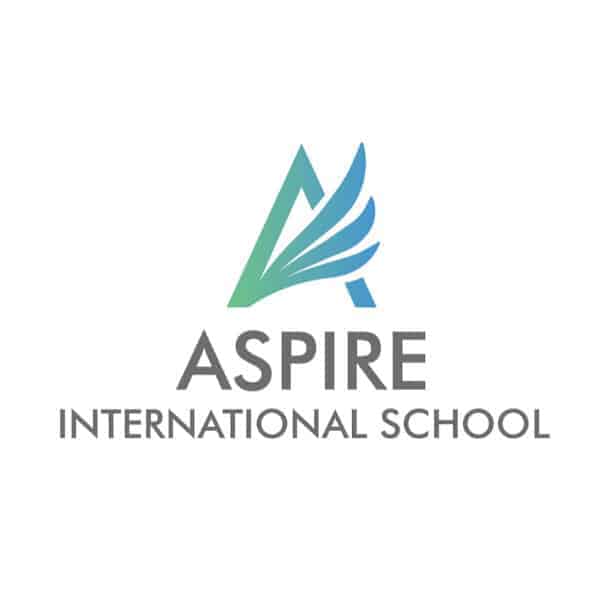 وَمِنَ الجَدِيرِ بِالذِّكْرِ أَنَّ العالِمَ الجَلِيلَ الطَّبِيبَ ( حِسّي رَعْ )
 كَانَ مِنْ أَقْدَمِ الْمُعَلِّمِينَ ؛ حَيْثُ كَانَ أَحَدَ كِبَارِ رِجَالِ الدَّوْلَةِ فِي
 عَصْرِ الْمَلِكِ زُوسَر مِنَ الْأُسْرَةِ الثَّالِثَةِ بِالدَّوْلَةِ الْقَدِيمَةِ ،
 كَمَا يُعَدُّ أَوَّلَ طَبِيبٍ فِي التَّارِيخِ لَهُ لَوْحَةٌ خَشَبِيَّةٌ ،
 وَتَتَمَيَّزُ مَقْبَرَتُهُ بِلَوْحَاتٍ مُخْتَلِفَةٍ مَصْنُوعَةٍ مِنَ الْخَشَبِ
 ، صُوِّرَ عَلَيْهَا (حِسِي رَعْ ) فِي هَيْئَاتٍ مُخْتَلِفَةٍ مَصْحُوبَةٍ بِأَلْقَابِهِ 
، وَيُعْرَضُ مِنْهَا ثَلَاثُ لَوْحَاتٍ بِالْمُتْحَفِ الْمِصْرِيِّ .
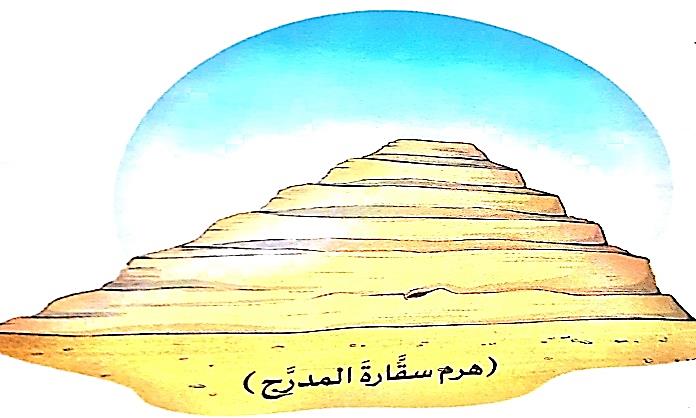 5
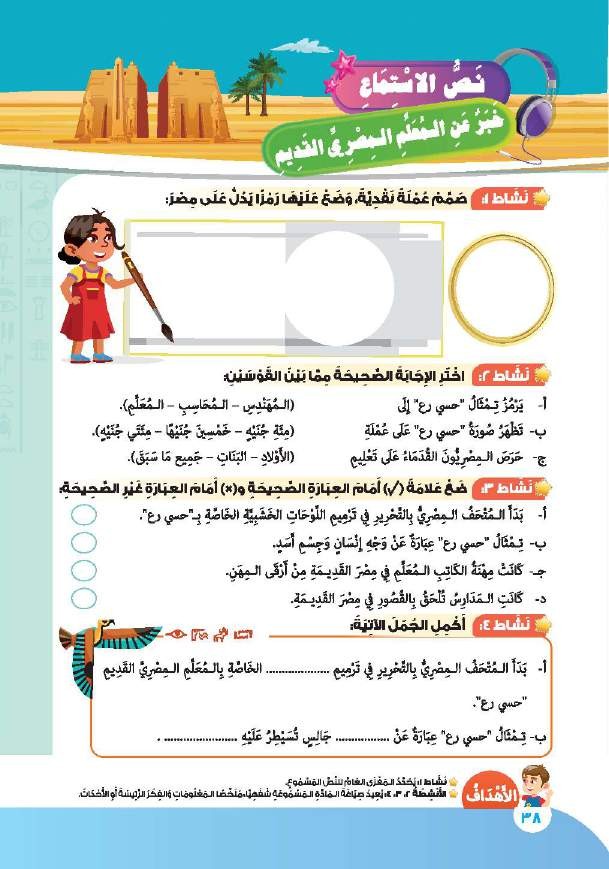 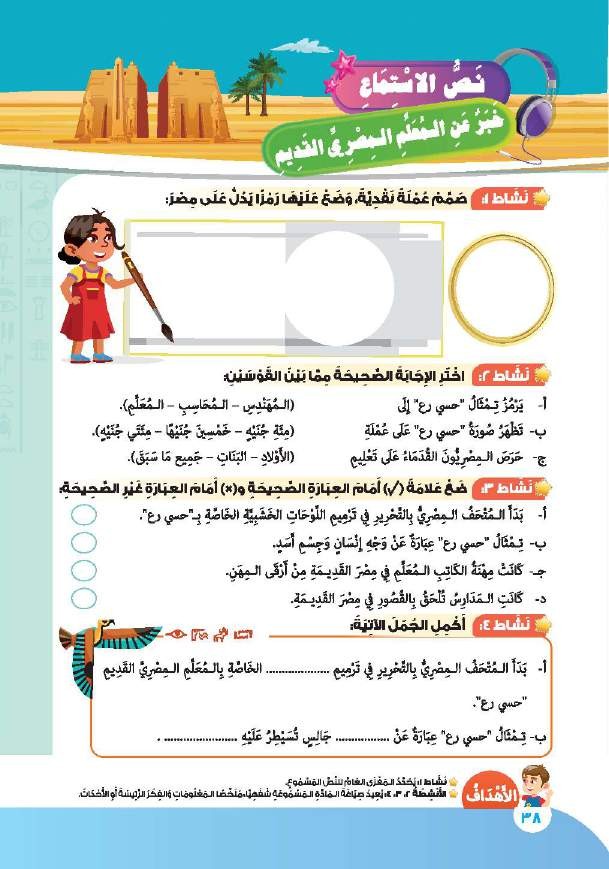 √
×
√
×
اللوحات الخشبية
رجل فرعوني
ملامح الوقار.
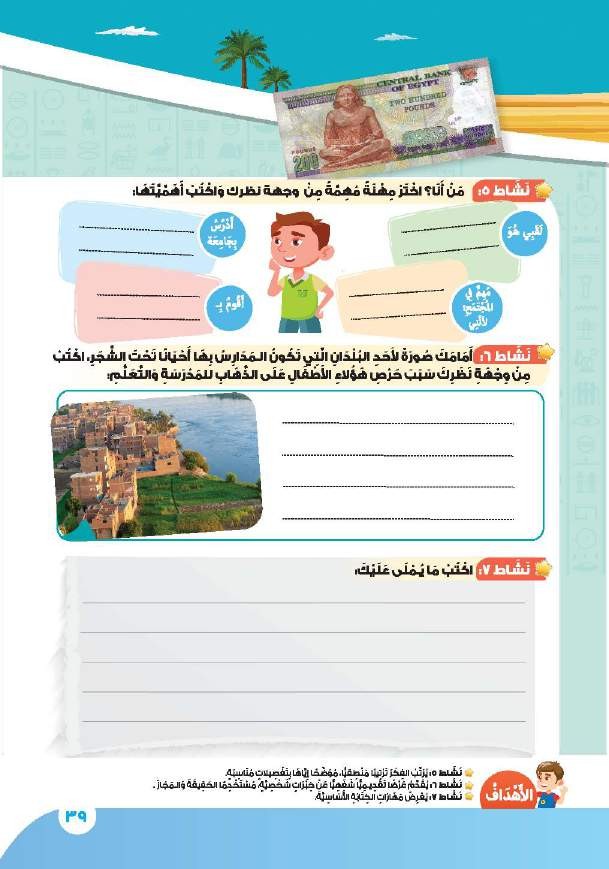 جامعة حلوان
الأستاذ أحمد
بتعليم أبناء قريتي
مربي الأجيال
لنفع أنفسهم أولًا  .
ليصبحوا أطباء ومهندسين وينفعوا غيرهم .
الحصول على وظيفة جيدة في المستقبل .